VERİTABANLARI EĞİTİMİ08.05.2025
Öğr. Gör. Dr. Nuriye OZAN
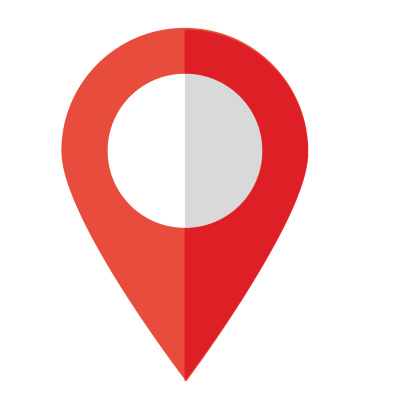 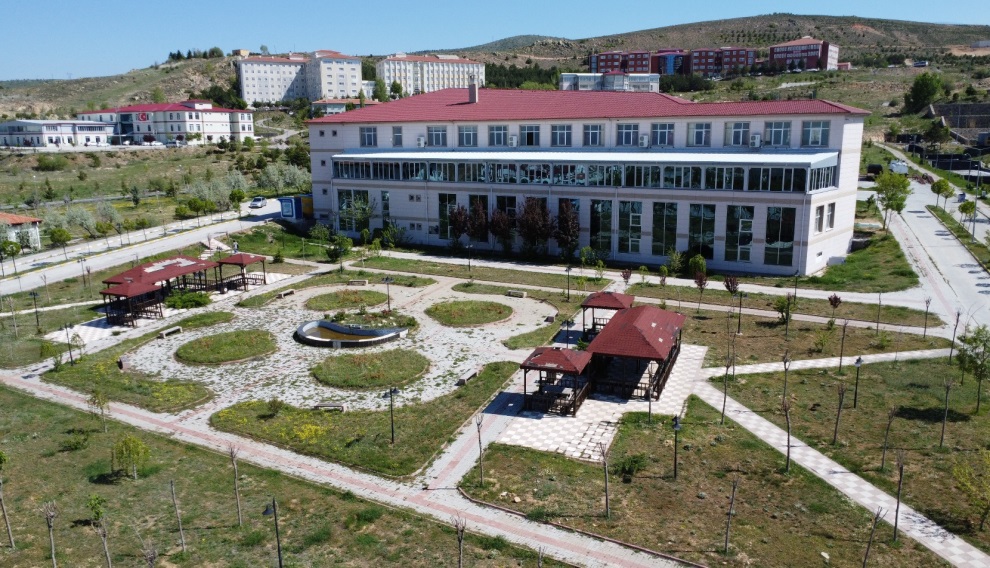 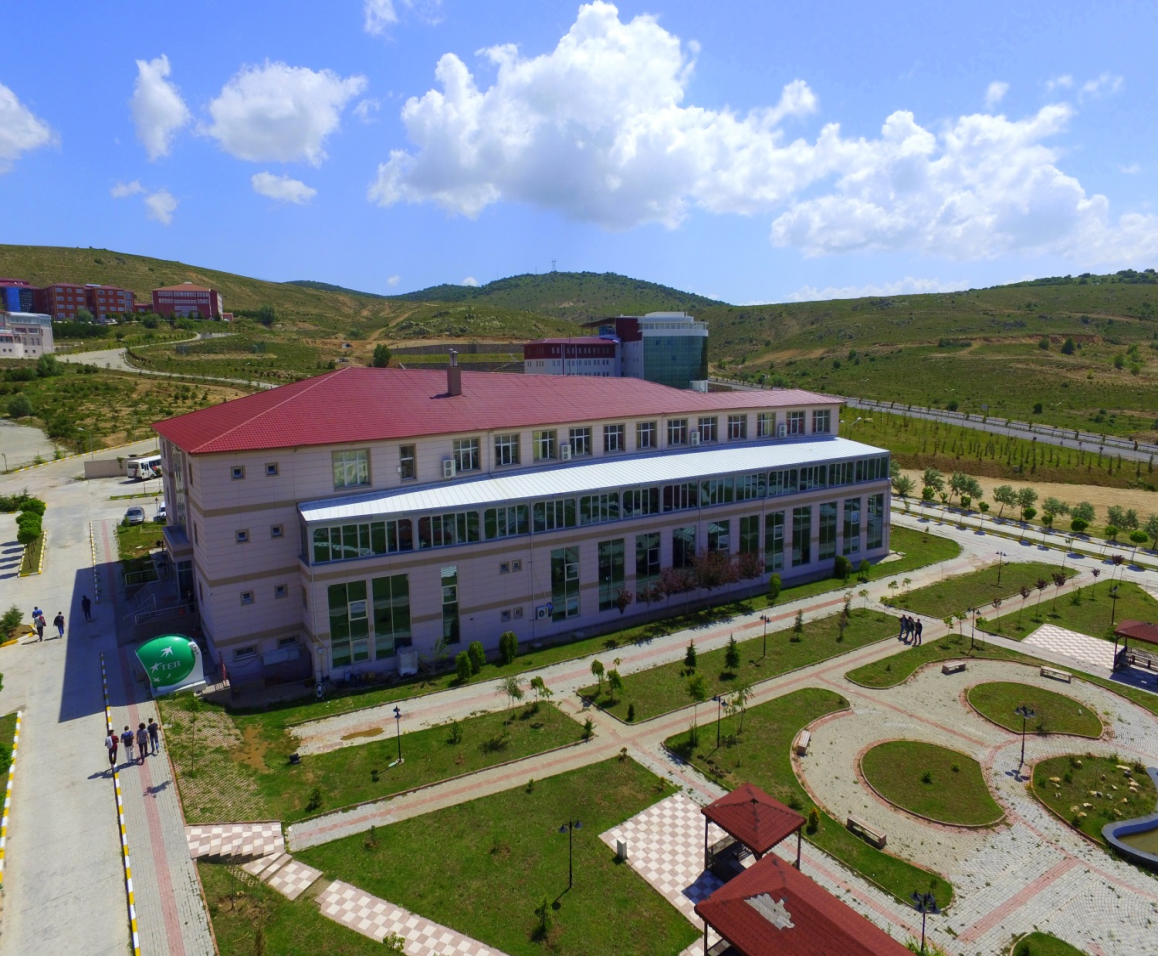 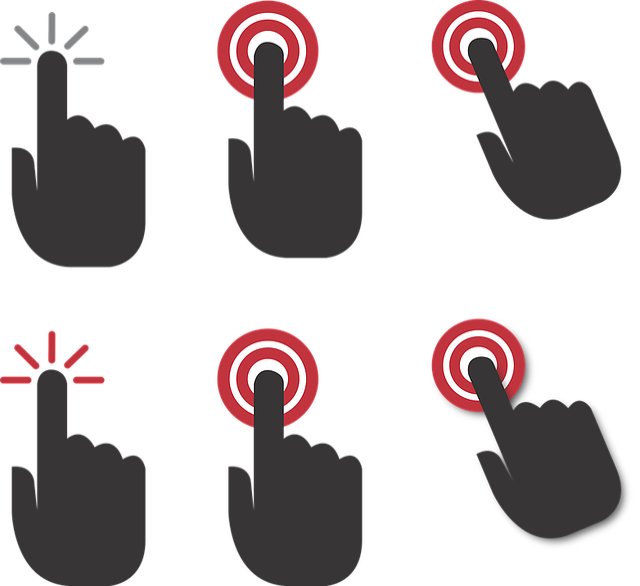 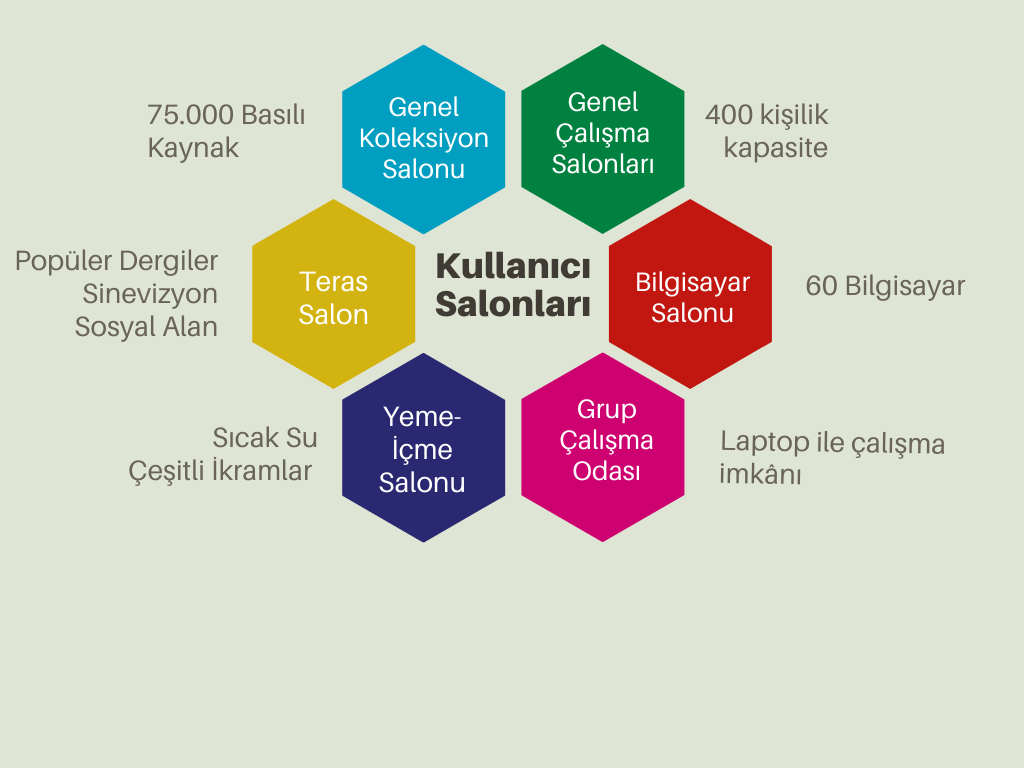 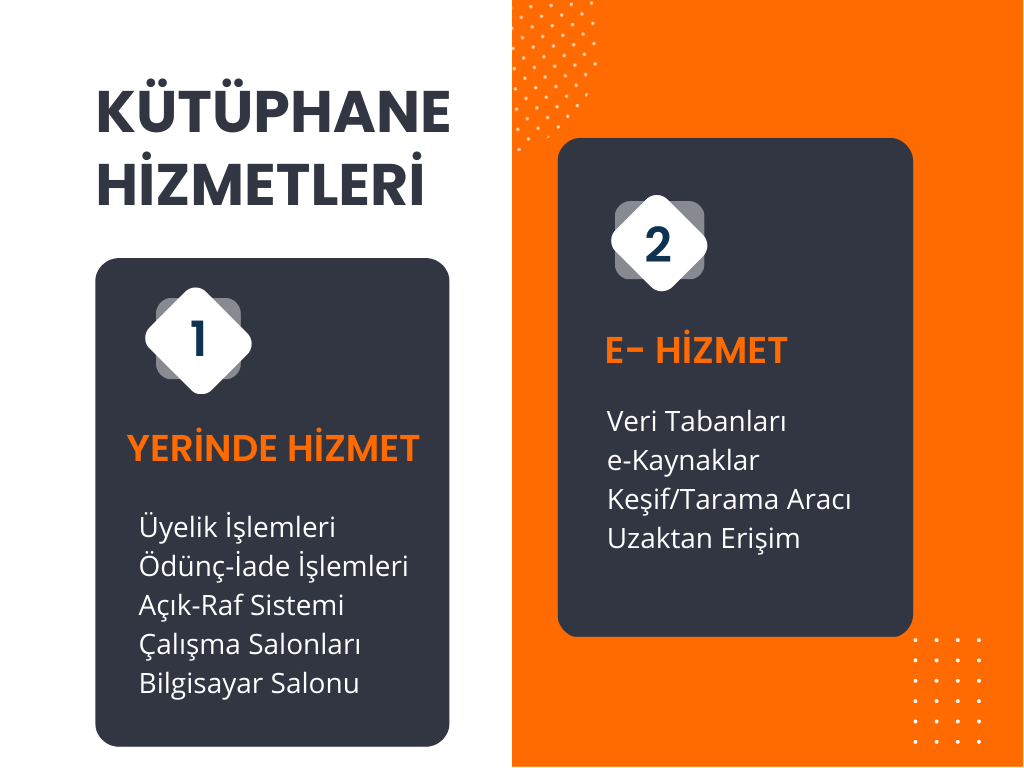 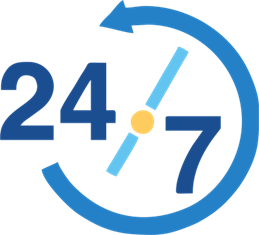 Access Medicine
Case Files Collection
Akademik Sunum
Akademik TV
AYEUM
BookCites
HiperKitap
Lexpera Hukuk
MathSciNet
SOBIAD
Transleyt
Turcademy
UpToDate Advanced
Wikilala

PİRİ Keşif Aracı
VETİS Uzaktan Erişim Aracı
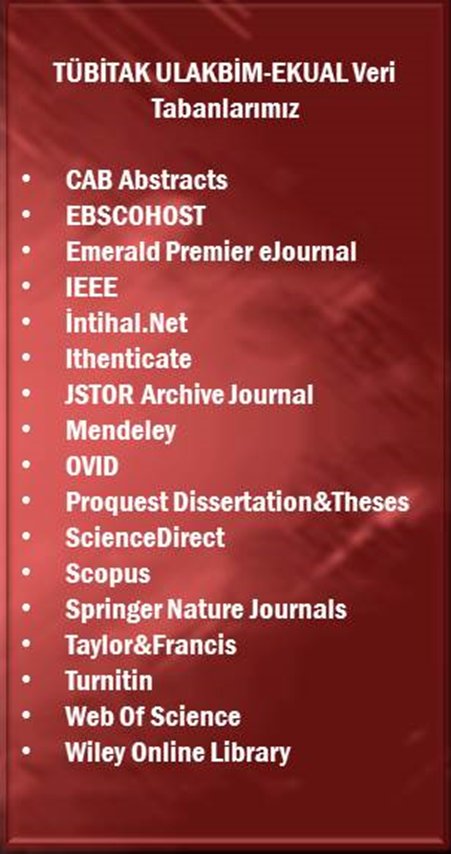 15 Abone Veritabanı
45 Ulakbim Veritabanı
2 Keşif Aracı
1 Uzaktan Erişim Aracı
71.310 Kitap
177.454 e-Kitap
73.623 e-Dergi
5.963 Video Eğitim
300 milyon Kaynak
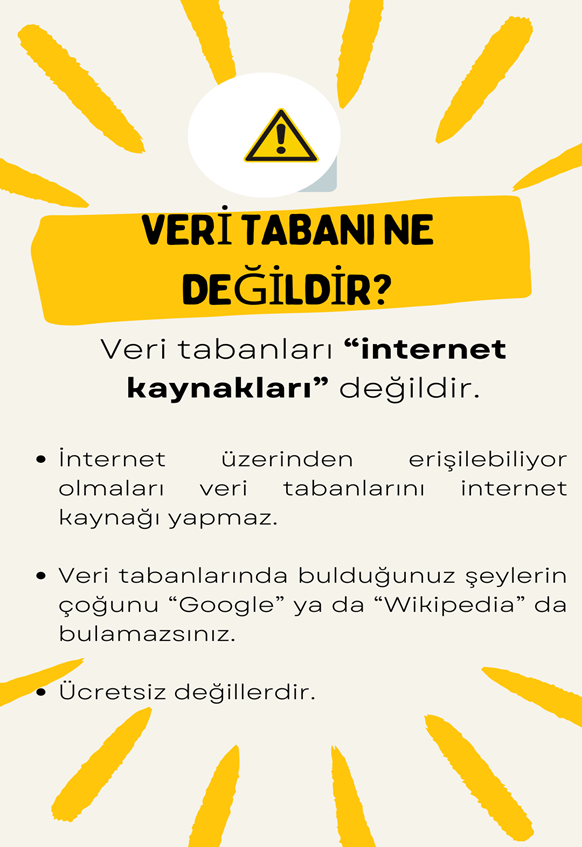 WEB SAYFAMIZ ( kutuphane.bozok.edu.tr)
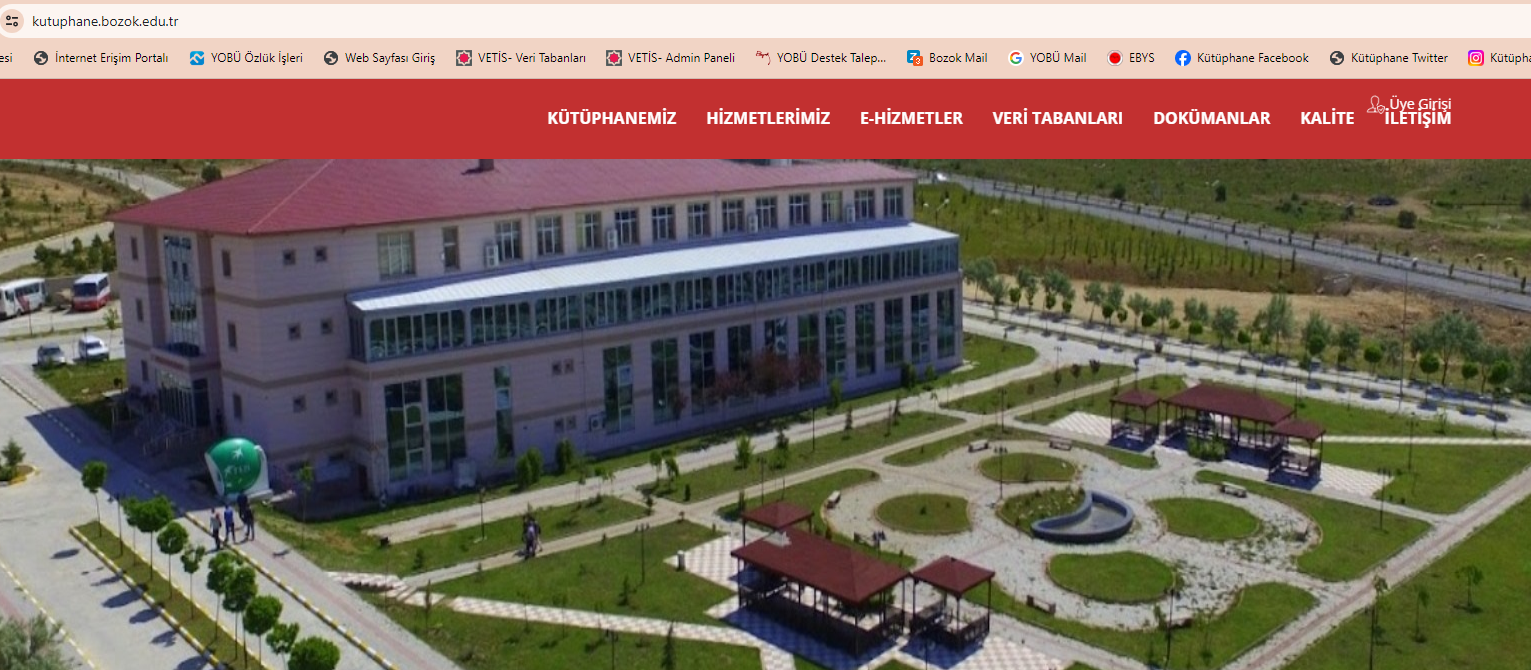 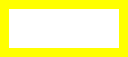 E-Hizmetler
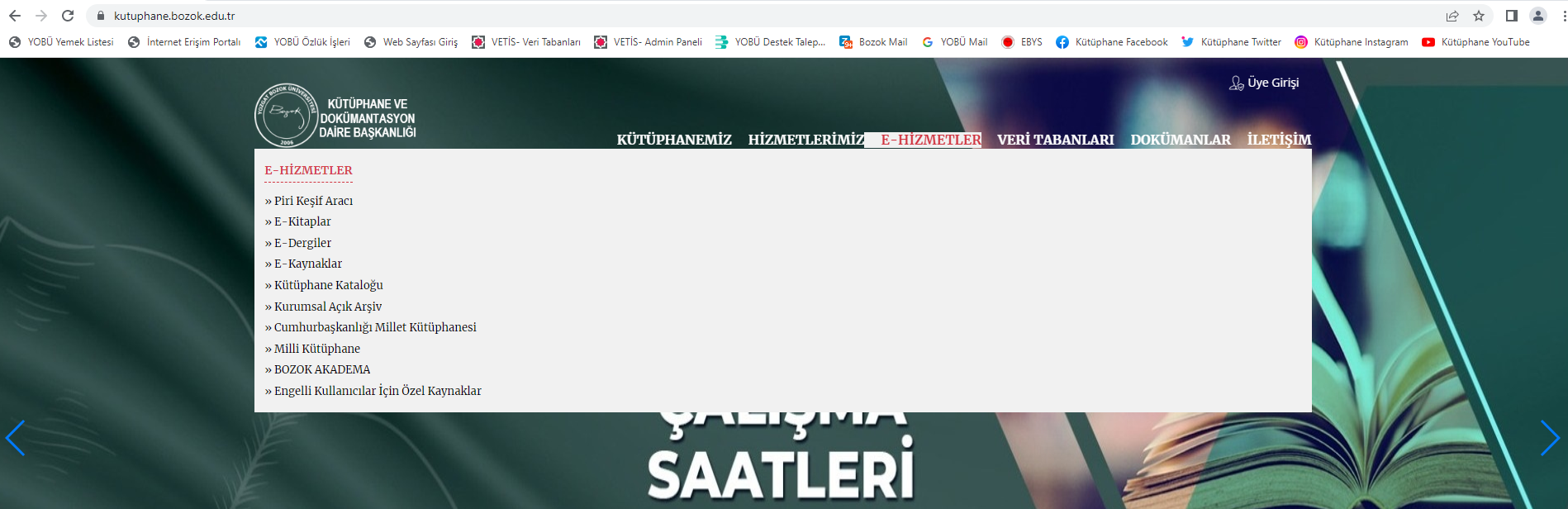 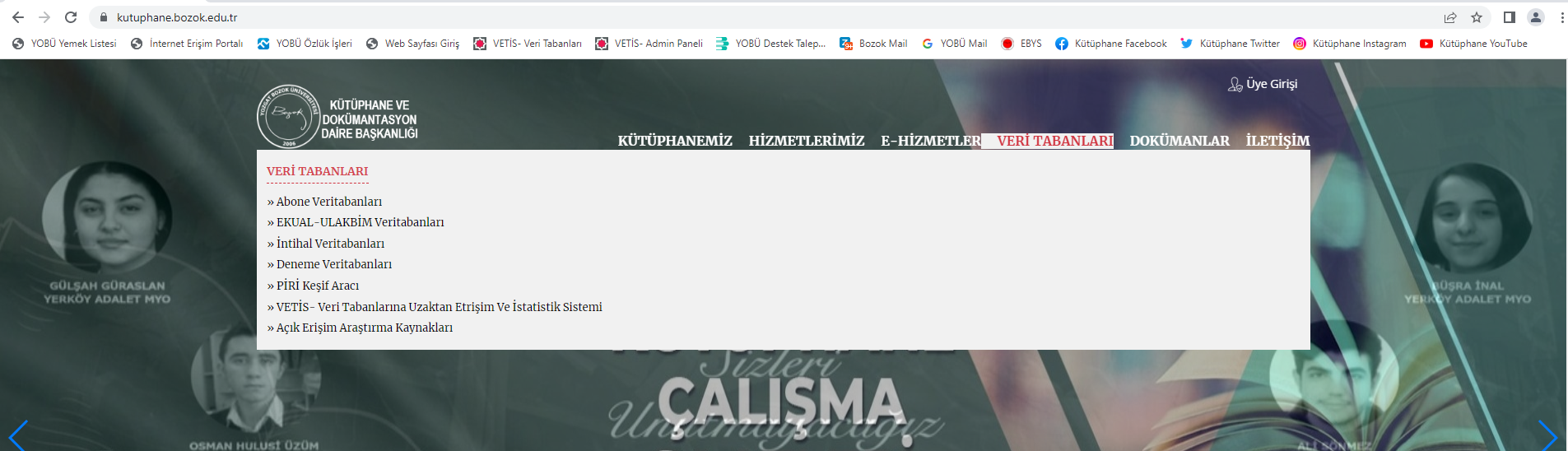 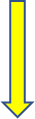 Veri Tabanları
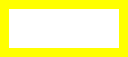 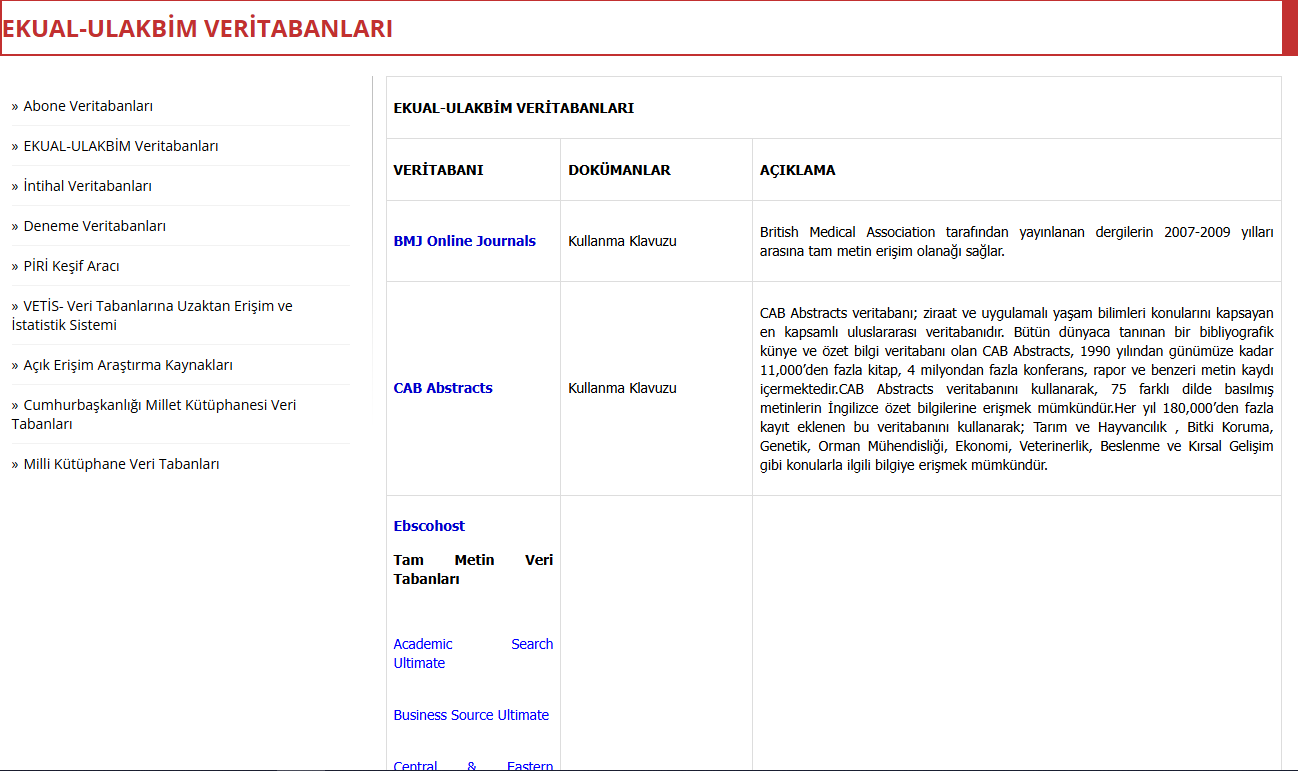 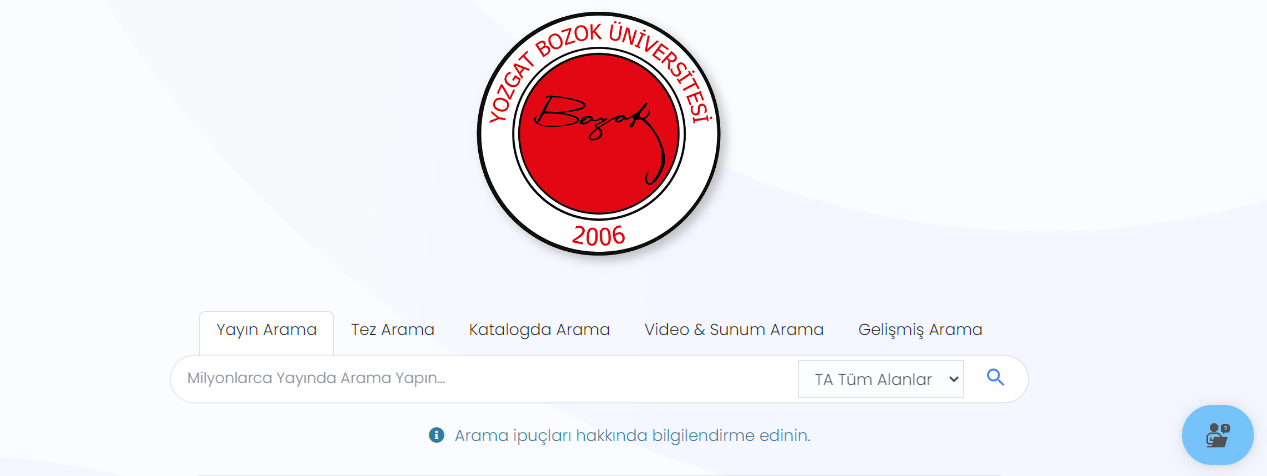 Tarama teriminizi 
buraya yazınız.
Keşif Aracı ile 
Tüm e-Kaynaklarda 
Kolay Tarama
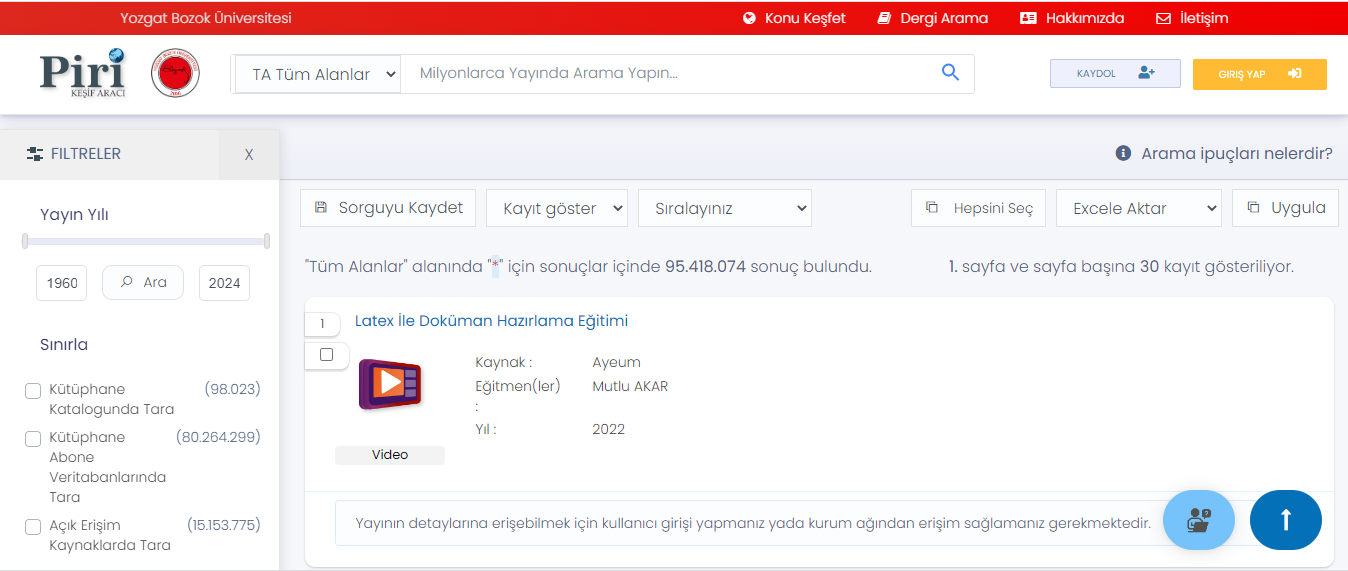 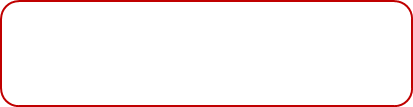 Filtreleme Ekranı
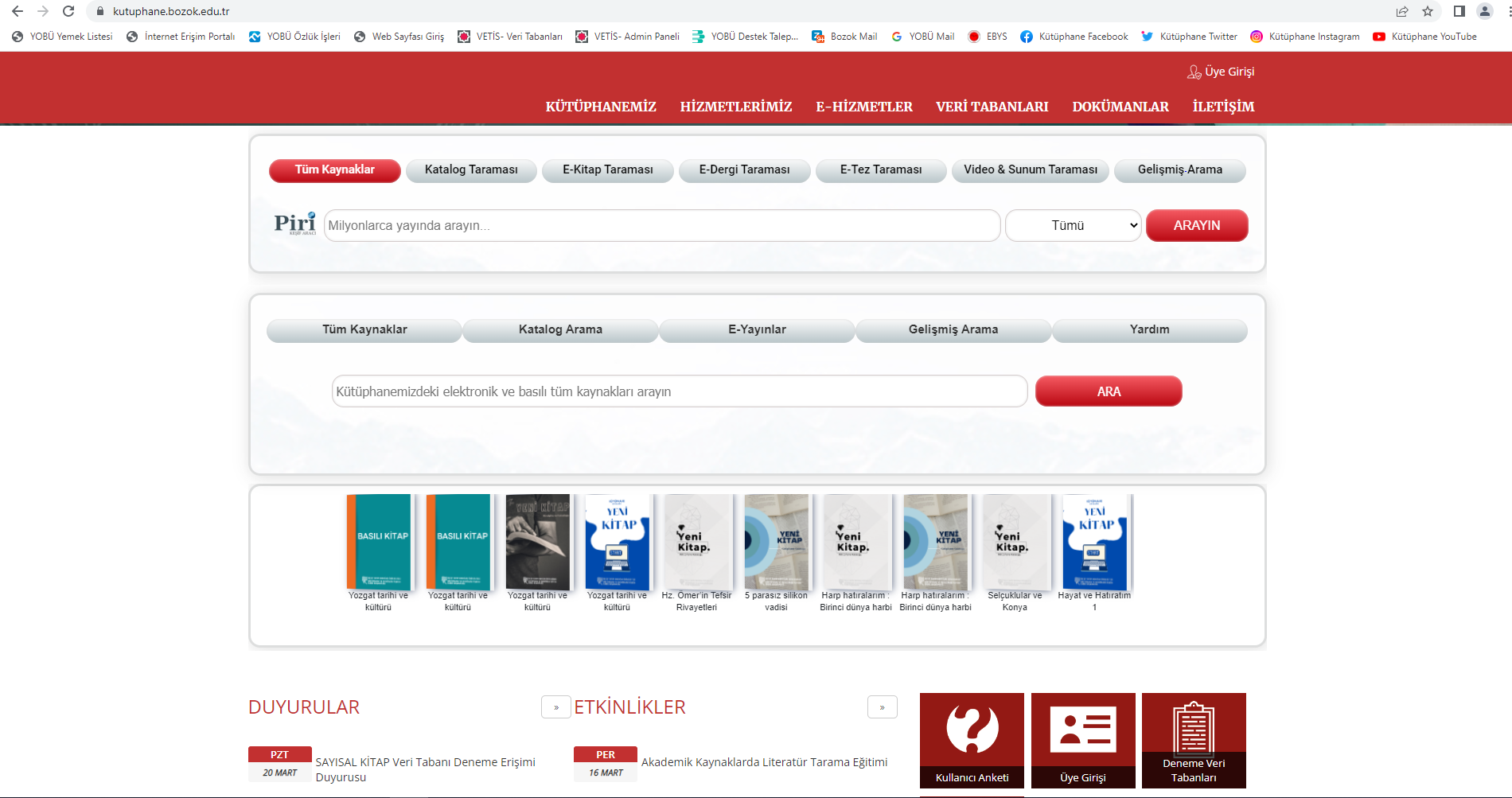 Kaynak Araştırma Araçları (Keşif Araçları)
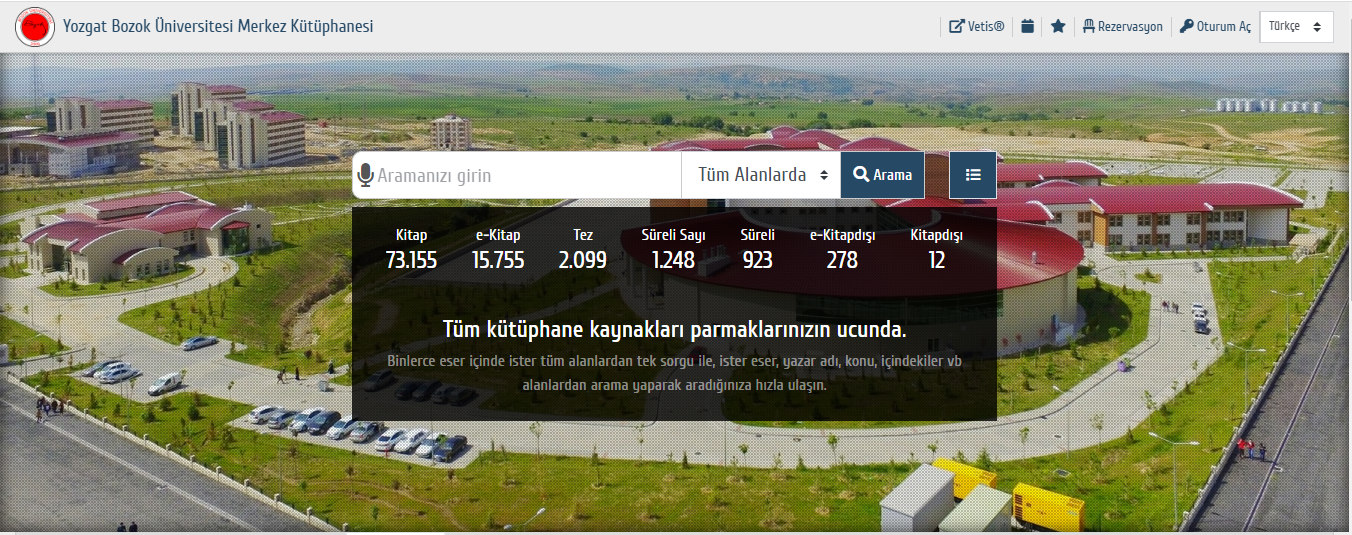 YORDAM Sistemi 
Üzerinden Basılı 
Kaynak Tarama
Tarama Çubuğu
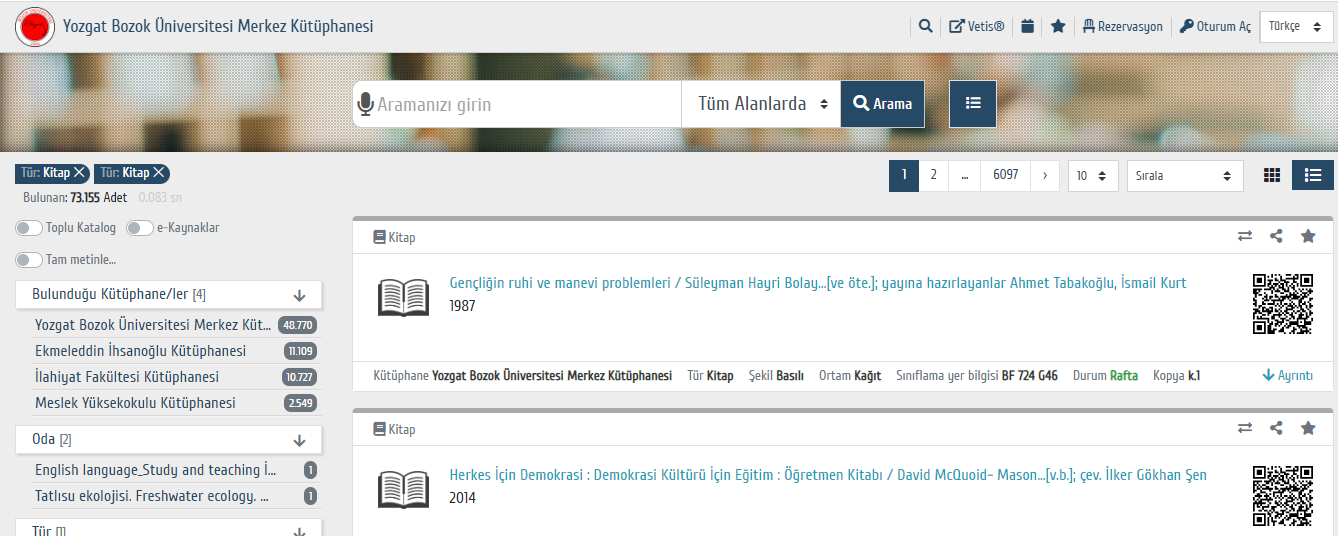 Filtreleme Ekranı
Tarama Sonucu Ekranı
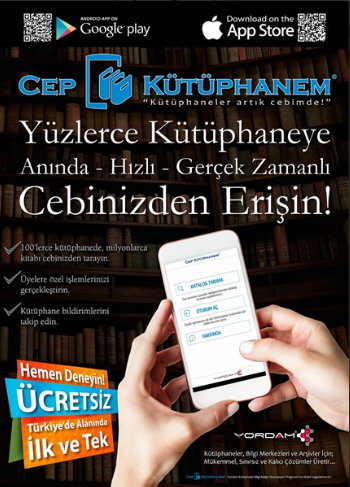 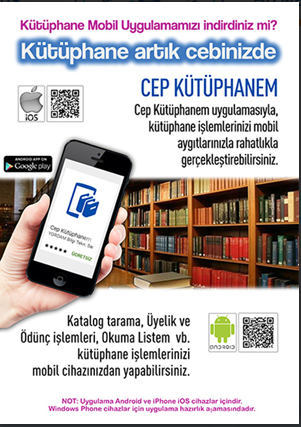 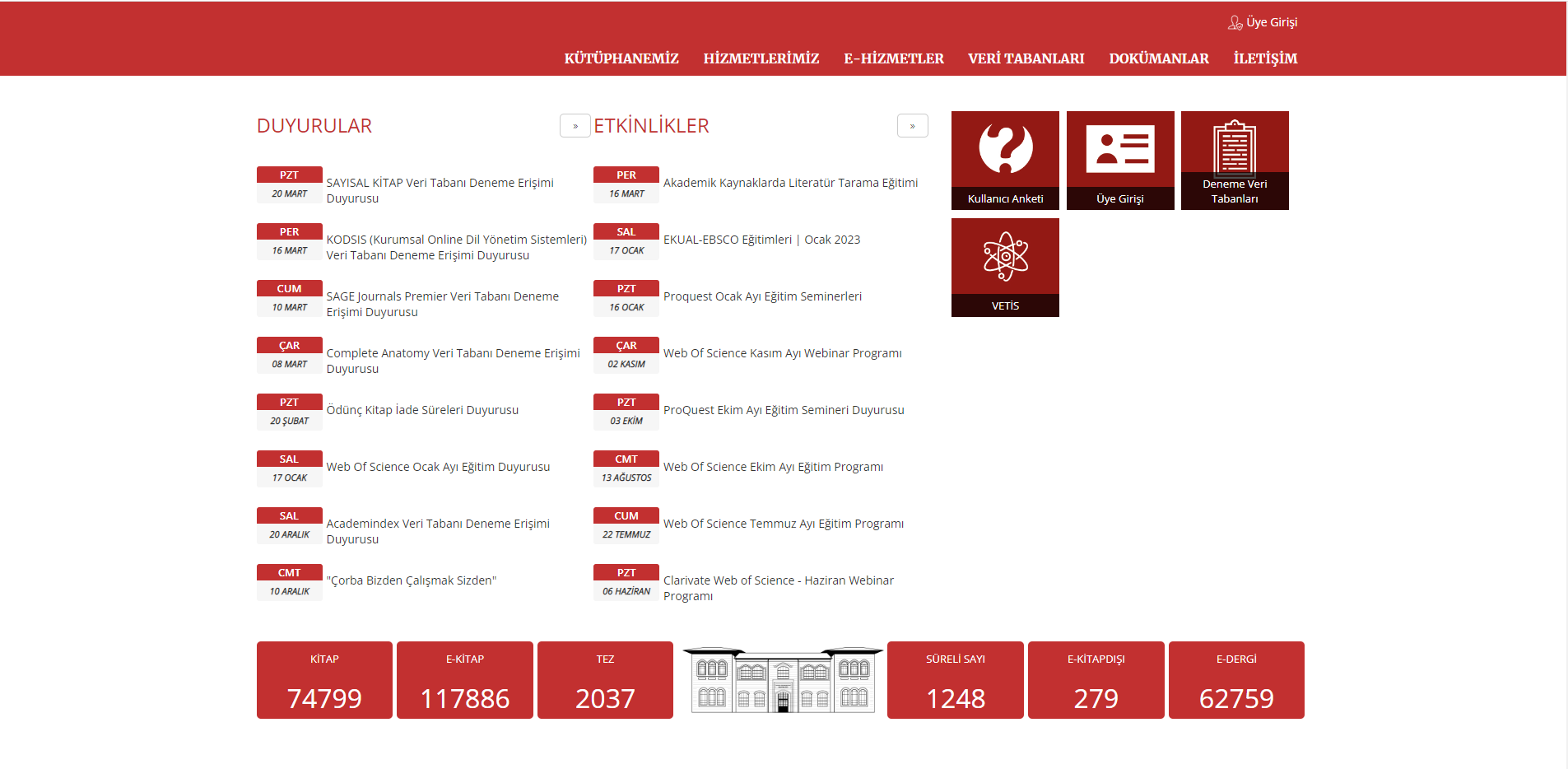 VETİS 
(e-Kaynak Uzaktan/ KampüsDışı Erişim Sistemi)r
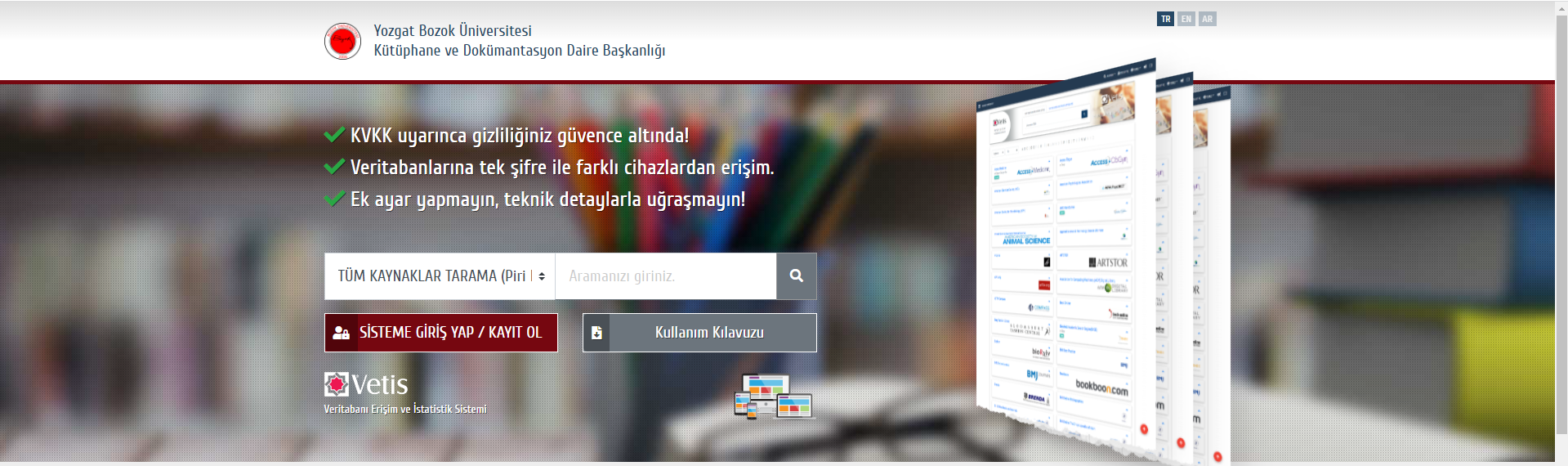 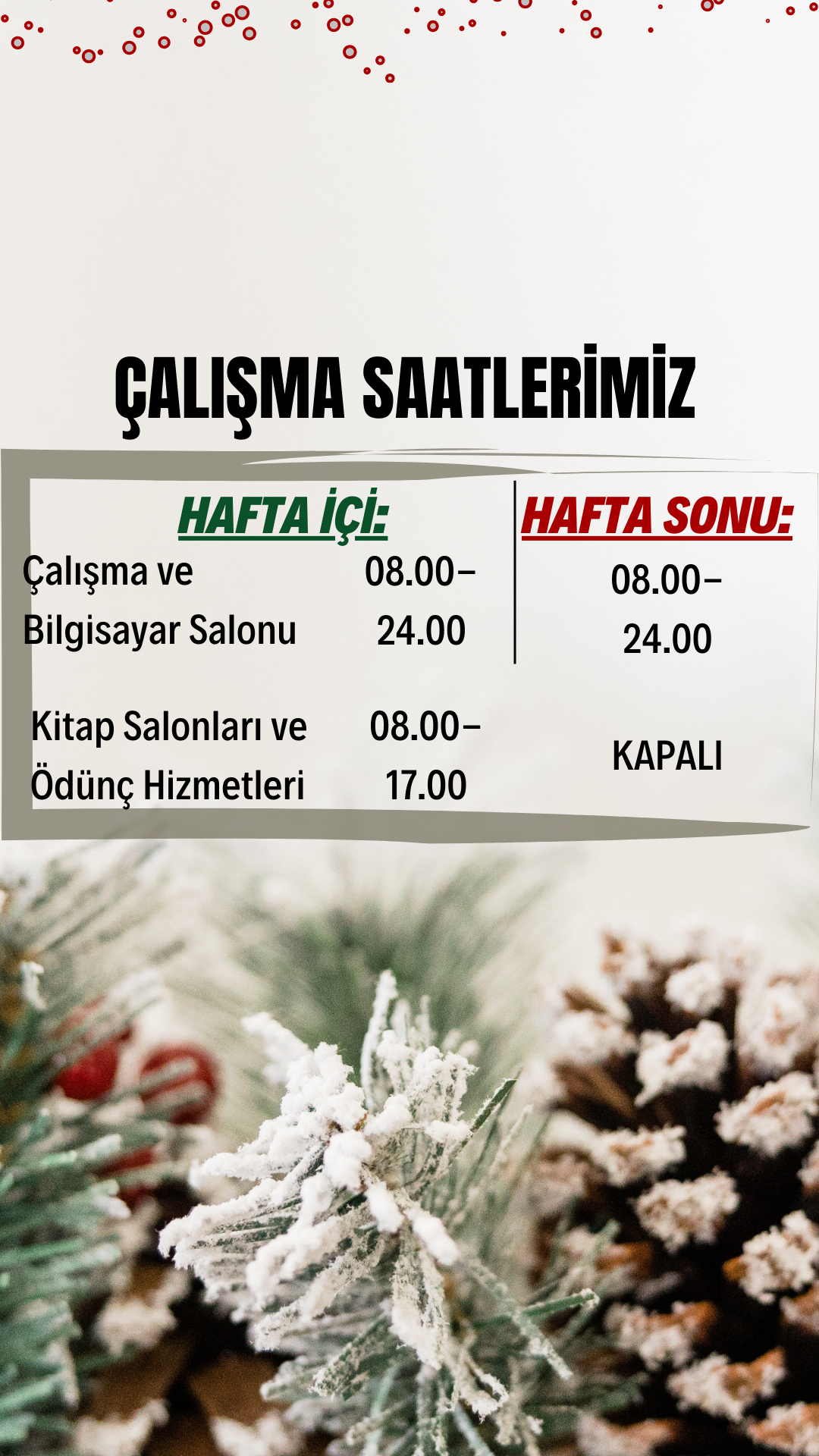 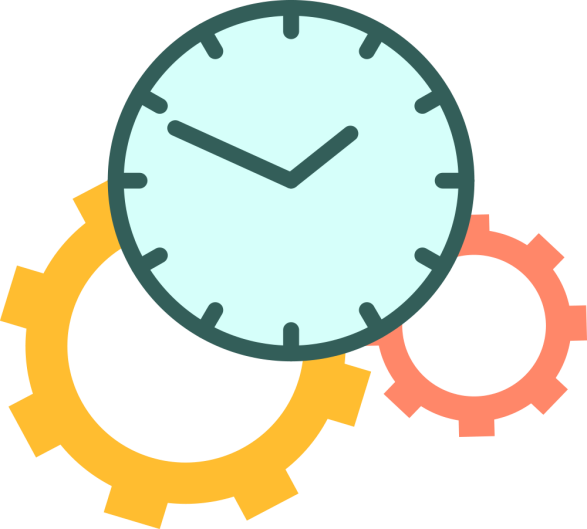 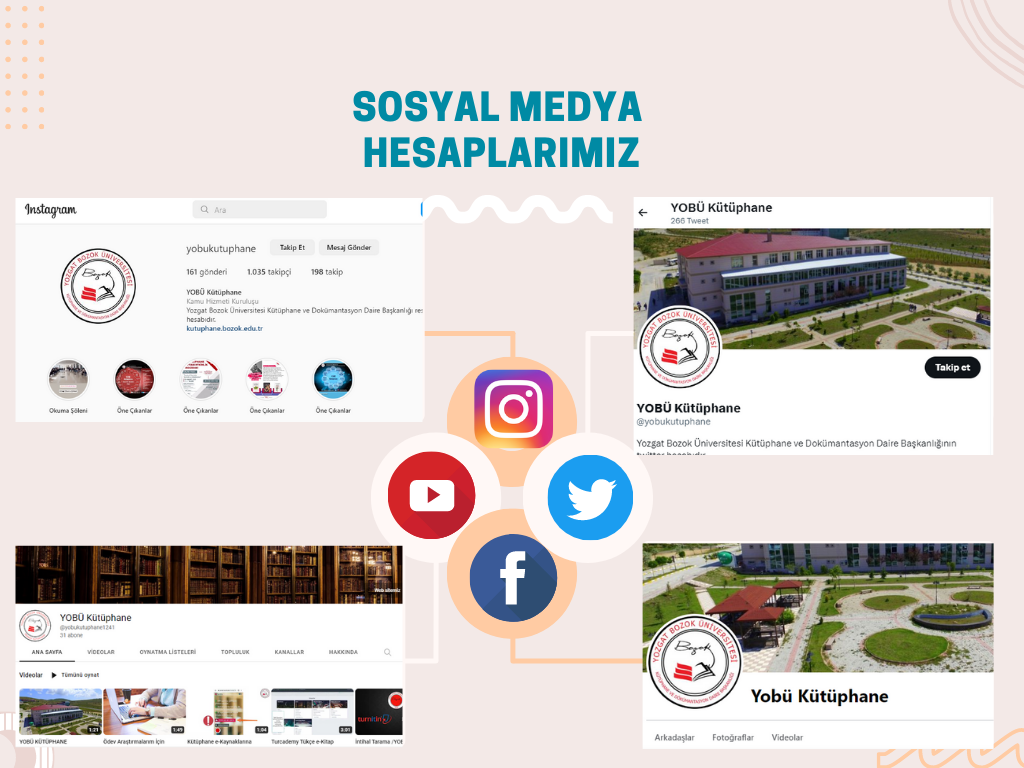 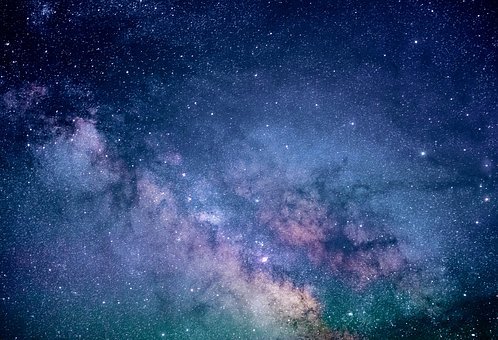 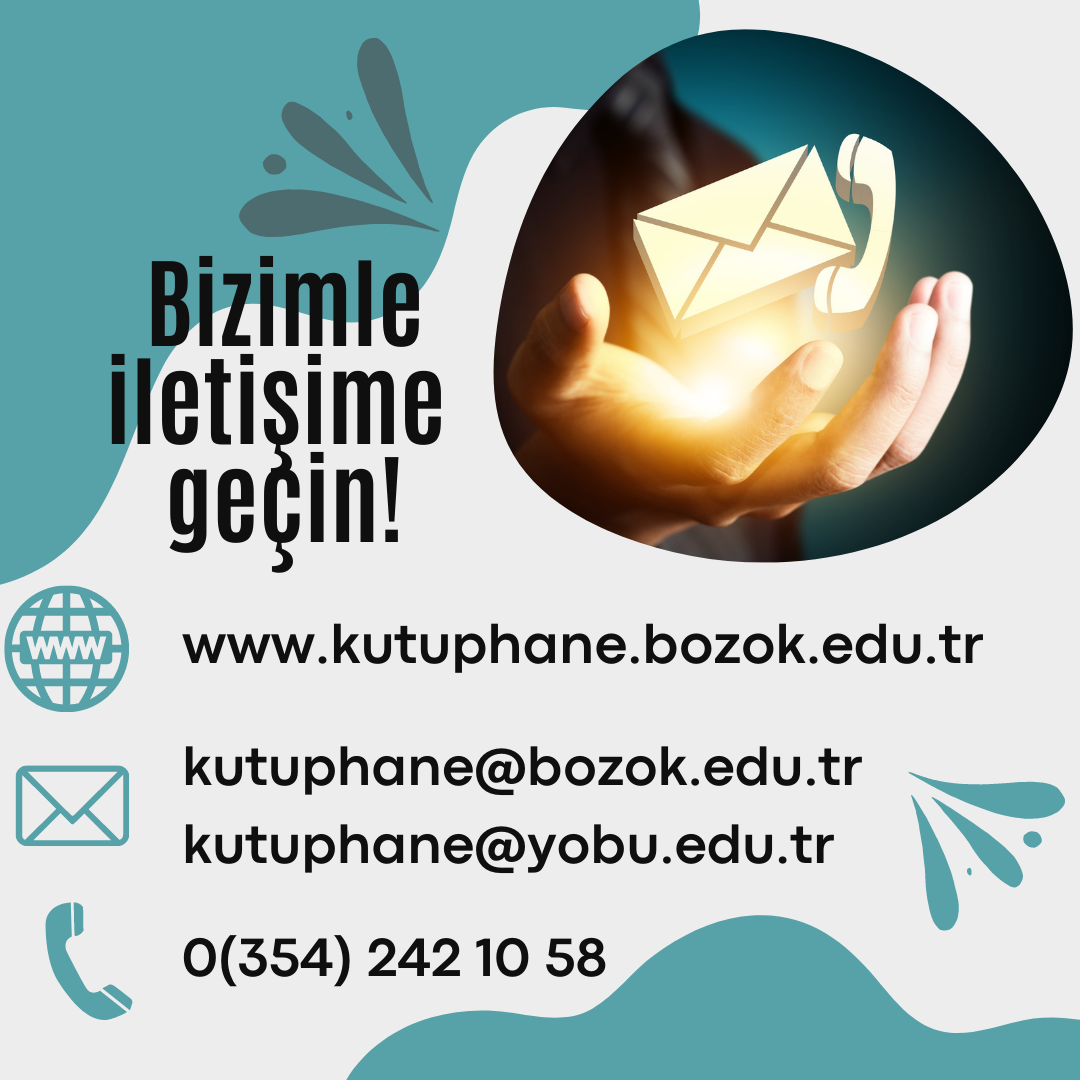